Литературный календарь:
писатели- юбиляры 2013 г
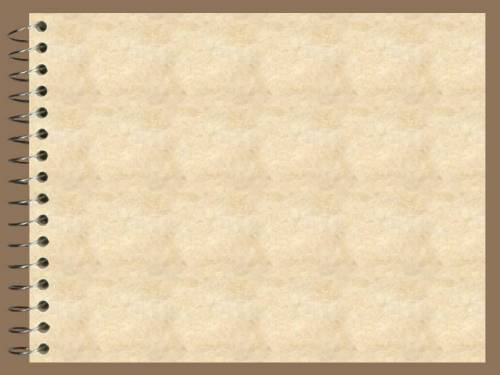 ЯНВАРЬ
1 января – 190 лет со дня рождения Шандора Петефи (1823-1849), венгерского поэта
2 января – 55 лет со дня рождения Тима Собакина (род. 1958 г.), российского писателя, поэта
3 января – 110 лет со дня рождения Александра Альфредовича Бека (1903-1972), российского писателя, публициста
6 января – 85 лет со дня рождения Льва Ивановича Кузьмина (1928-2000), российского писателя
8 января – 100 лет со дня рождения Ярослава Васильевича Смелякова (1913-1972), российского поэта
9 января – 90 лет со дня рождения Бориса Алексеевича Чичибабина (1923-1994), российского поэта
10 января – 130 лет со дня рождения Алексея Николаевича Толстого (1883-1945), российского писателя, драматурга
12 января – 385 лет со дня рождения Шарля Перро (1628-1703), французского писателя
14 января – 90 лет со дня рождения Юрия Иосифовича Коринца (1923-1989), российского писателя, поэта, переводчика
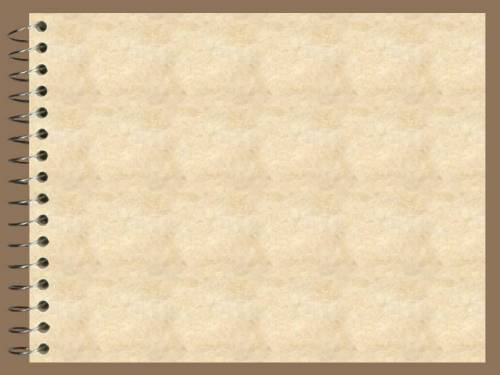 ЯНВАРЬ
14 января – 195 лет со дня рождения Сакариаса Топелиуса (1818-1898), финского писателя
18 января – 115 лет со дня рождения Александра Ильича Безыменского (1898-1973), российского поэта
19 января – 110 лет со дня рождения Натальи Петровны Кончаловской (1903-1988), российской писательницы
19 января – 140 лет со дня рождения Лидии Алексеевны Чарской (1873-1937), русской писательницы
21 января – 110 лет со дня рождения Николая Михайловича Верзилина (1903-1984), российского писателя
22 января – 85 лет со дня рождения Петра Лукича Проскурина (1928-2001), российского писателя
22 января – 225 лет со дня рождения Джорджа Гордона Байрона (1788-1824), английского писателя
23 января – 230 лет со дня рождения Стендаля (1783-1842), французского писателя
25 января – 75 лет со дня рождения Владимира Семеновича Высоцкого (1938-1980), российского поэта, актера, барда
28 января – 160 лет со дня рождения Владимира Сергеевича Соловьева (1853-1900), русского философа, поэта, публициста
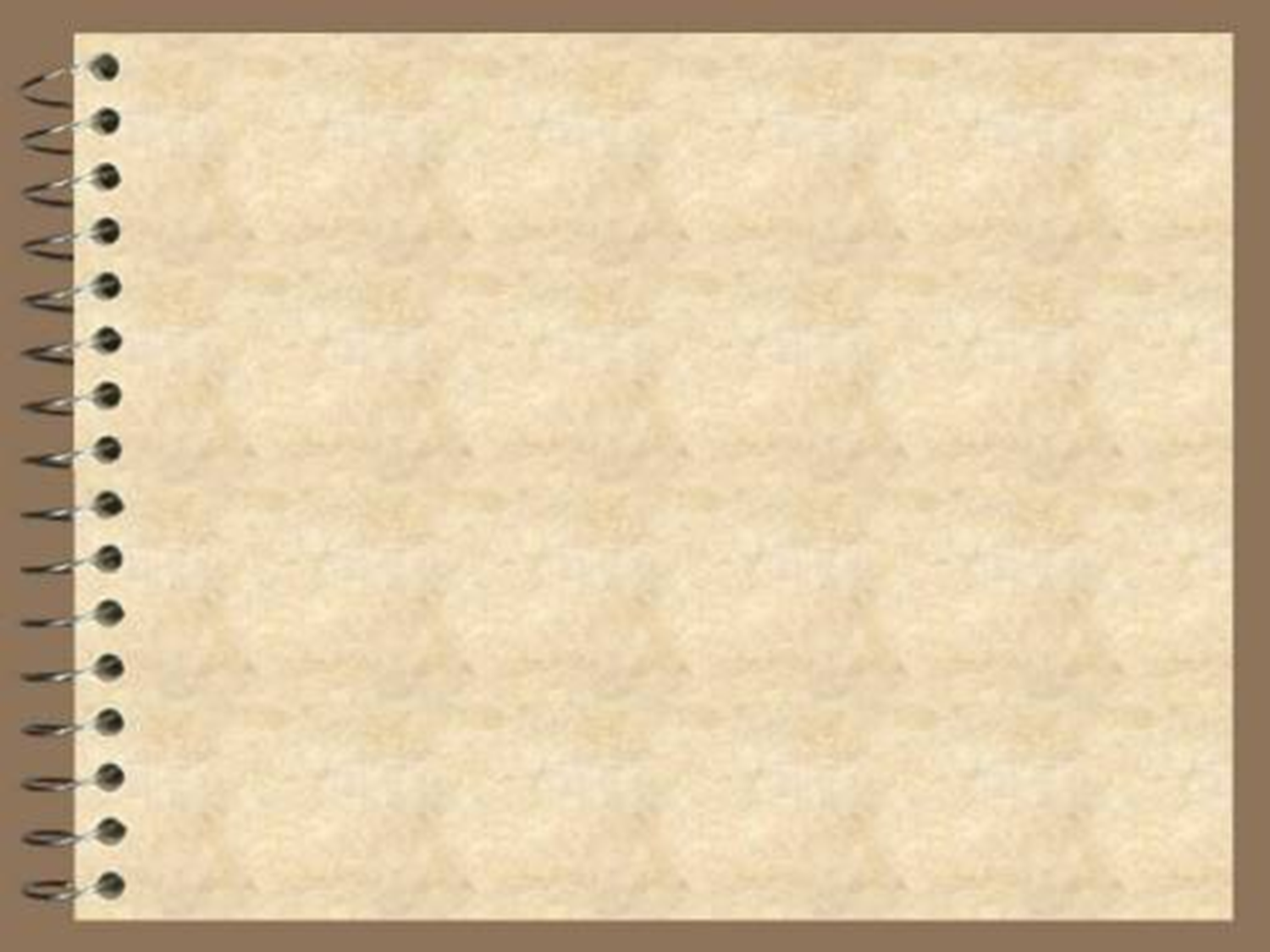 ФЕВРАЛЬ
4 февраля – 140 лет со дня рождения Михаила Михайловича Пришвина (1873-1954), российского писателя
8 февраля – 185 лет со дня рождения Жюля Верна (1828-1905), французского писателя
9 февраля – 230 лет со дня рождения Василия Андреевича Жуковского (1783-1852), русского поэта, переводчика
9 февраля – 75 лет со дня рождения Юрия Иосифовича Коваля (1938-1995), российского писателя
10 февраля – 75 лет со дня рождения Георгия Александровича Вайнера (род. 1938 г.), российского писателя, сценариста
13 февраля – 110 лет со дня рождения Жоржа Сименона (1903-1989), французского писателя
15 февраля – 85 лет со дня рождения Эно Рауда (1928-1996), эстонского писателя
22 февраля – 85 лет со дня рождения Владимира Лукьяновича Разумневича (1928-1996), российского писателя, литературоведа
24 февраля – 100 лет со дня рождения Эммануила Генриховича Казакевича (1913-1962), российского писателя
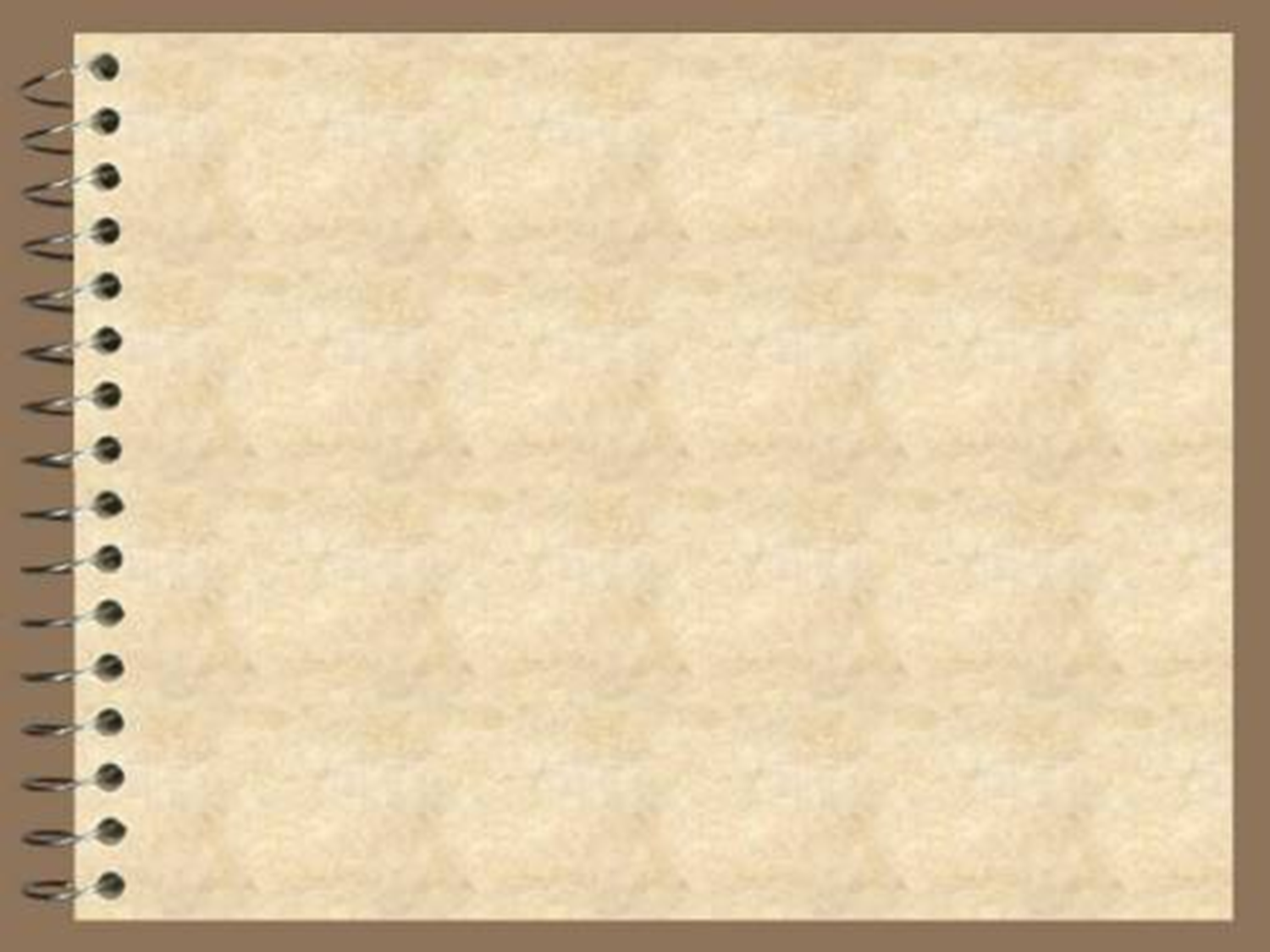 МАРТ
5 марта – 110 лет со дня рождения Натальи Львовны Забилы (1903-1985), украинской писательницы
12 марта – 90 лет со дня рождения Святослава Владимировича Сахарнова (1923-2012), российского писателя
13 марта – 125 лет со дня рождения Антона Семеновича Макаренко (1888-1939), российского педагога, писателя
13 марта – 100 лет со дня рождения Сергей Владимирович Михалкова (1913-2009), российского поэта, драматурга
16 марта – 110 лет со дня рождения Тамары Григорьевны Габбе (1903-1960), российской писательницы, переводчика
16 марта – 90 лет со дня рождения Валерия Владимировича Медведева (1923-1997), российского писателя
20 марта – 80 лет со дня рождения Геннадия Яковлевича Снегирева (1933-2004), российского писателя
23 марта – 90 лет со дня рождения Михаила Леонидовича Анчарова (1923-1990), российского писателя, барда, сценариста
28 марта – 145 лет со дня рождения Максима Горького (наст. имя Алексей Максимович Пешков) (1868-1936), российского писателя
30 марта – 170 лет со дня рождения Константина Михайловича Станюковича (1843-1903), русского писателя
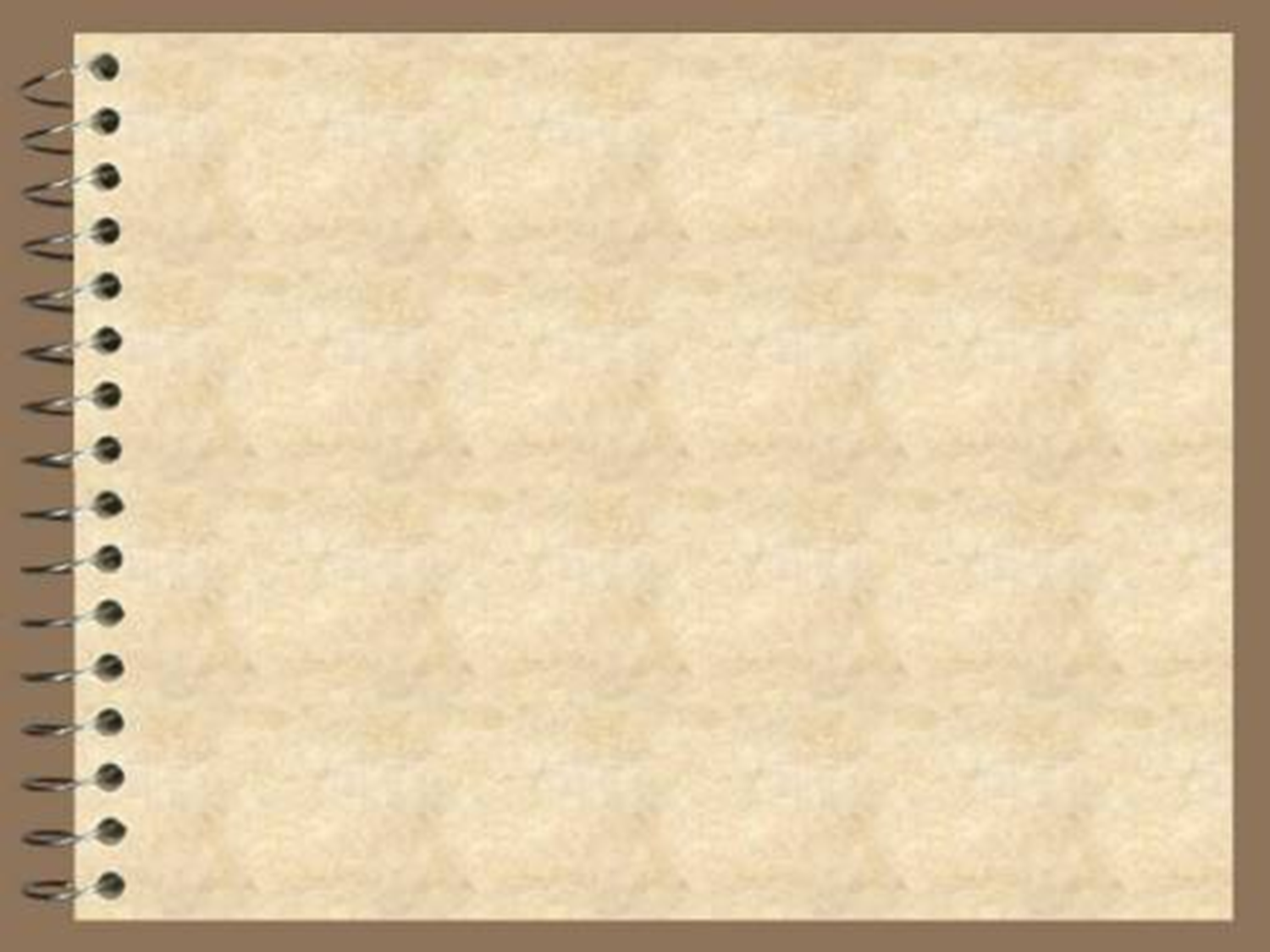 АПРЕЛЬ
1 апреля – 85 лет со дня рождения Валентина Дмитриевича Берестова (1928-1998), российского поэта
3 апреля – 110 лет со дня рождения Софьи Абрамовны Могилевской (1903-1981), российской писательницы
3 апреля – 230 лет со дня рождения Вашингтона Ирвинга (1783-1859), американского писателя
4 апреля – 75 лет со дня рождения Ильи Рахмиэлевича Резника (род. 1938 г.), российского поэта-песенника
4 апреля – 195 лет со дня рождения Томаса Майна Рида (1818-1883), английского писателя
12 апреля – 190 лет со дня рождения Александра Николаевича Островского (1823-1886), русского драматурга
15 апреля – 80 лет со дня рождения Бориса Натановича Стругацкого (1933-2012), российского писателя, сценариста
22 апреля – 90 лет со дня рождения Паулы Фокс (род. 1923 г.), американской писательницы
23 апреля – 95 лет со дня рождения Мориса Дрюона (1918-2009), французского писателя
24 апреля – 105 лет со дня рождения Веры Васильевны Чаплиной (1908-1994), российской писательницы
28 апреля – 65 лет со дня рождения Терри Пратчетта (род. 1948 г.), английского писателя
30 апреля – 130 лет со дня рождения Ярослава Гашека (1883-1923), чешского писателя
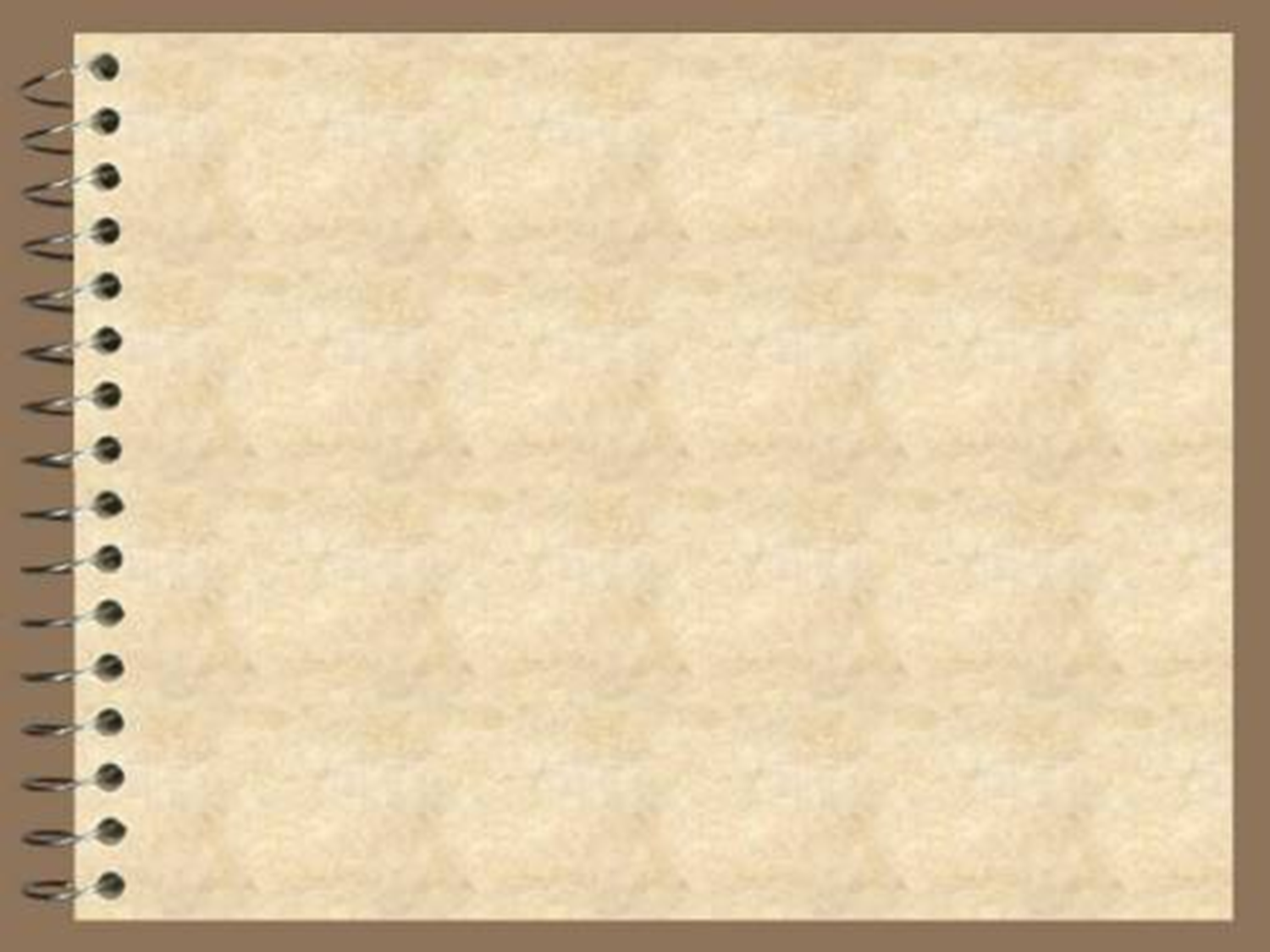 МАЙ
4 мая – 80 лет со дня рождения Иманта Зиедониса (род. 1933 г.), латышского поэта, писателя
7 мая – 110 лет со дня рождения Николая Алексеевича Заболоцкого (1903-1958), российского поэта, переводчика
12 мая – 80 лет со дня рождения Андрея Андреевича Вознесенского (1933-2010), российского поэта
14 мая – 85 лет со дня рождения Софьи Леонидовны Прокофьевой (род. 1928 г.), российской писательницы
26 мая – 105 лет со дня рождения Алексея Николаевича Арбузова (1908-1986), российского писателя, драматурга
26 мая – 75 лет со дня рождения Людмилы Степановны Петрушевской (род. 1938 г.), российской писательницы, драматурга
27 мая – 110 лет со дня рождения Елены Александровны Благининой (1903-1989), российской поэтессы
27 мая – 80 лет со дня рождения Андрей Георгиевич Битова (род. 1937), российского писателя
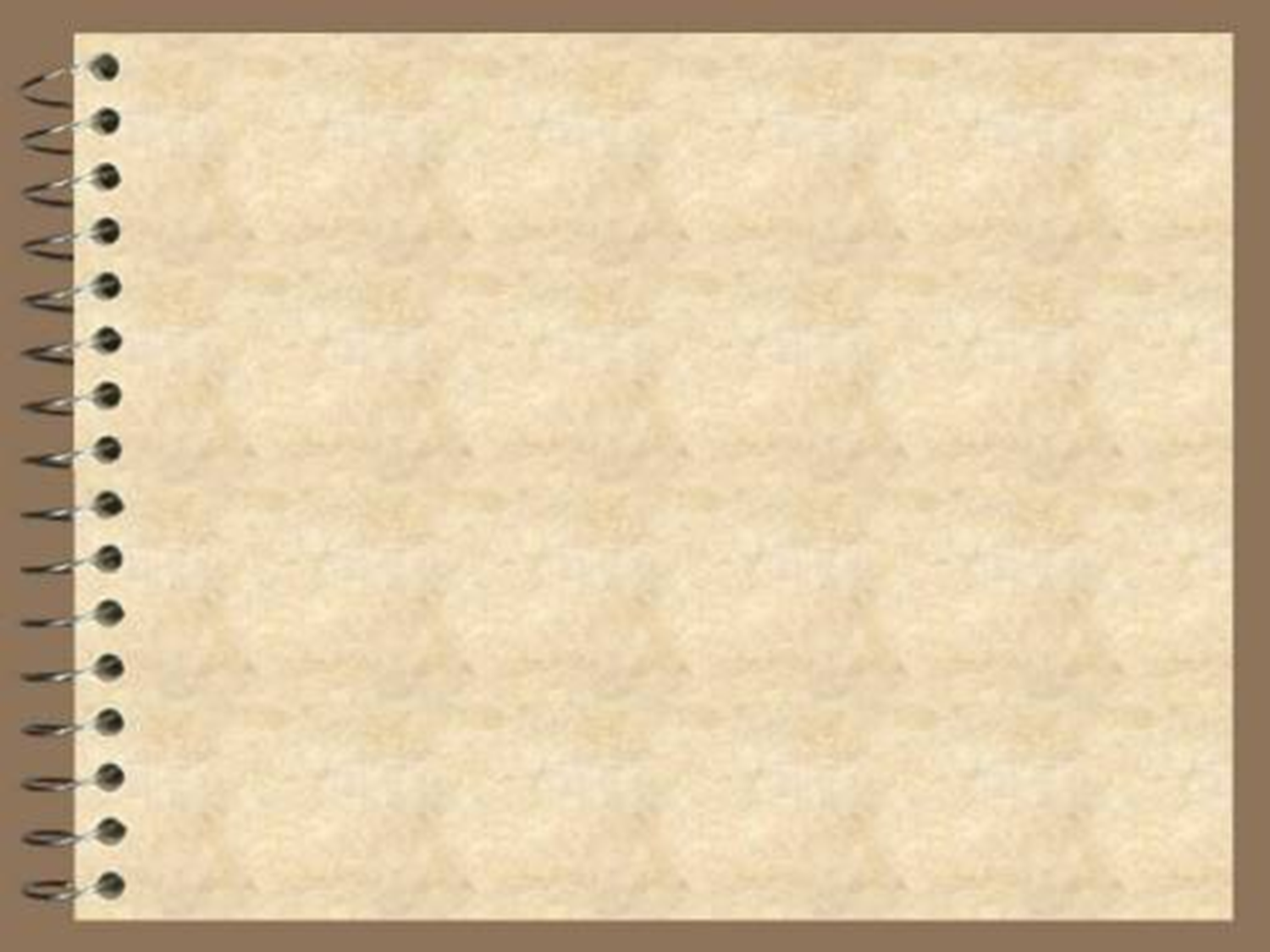 ИЮНЬ
1 июня – 90 лет со дня рождения Бориса Андреевича Можаева (1923-1996), российского писателя
6 июня – Пушкинский день России. (Установлен Указом Президента РФ от 21. 05. 1997 г. № 506 «О 200-летии со дня рождения А. С. Пушкина и установлении Пушкинского дня России»)
6 июня – 85 лет со дня рождения Феликса Давидовича Кривина (род. 1928 г.), российского писателя
12 июня – 135 лет со дня рождения Джеймса Оливера Кервуда (1878-1927), американского писателя, эколога
14 июня – 85 лет со дня рождения Владимира Брониславовича Муравьева (род. 1928 г.), российского писателя, переводчика
17 июня – 110 лет со дня рождения Михаила Аркадьевича Светлова (1903-1964), российского поэта
22 июня – 110 лет со дня рождения Марии Павловны Прилежаевой (1903-1989), российской писательницы
22 июня – 90 лет со дня рождения Георгия Альфредовича Юрмина (1923-2007), российского писателя
22 июня – 115 лет со дня рождения Эриха Марии Ремарка (1898-1970), немецкого писателя
25 июня – 150 лет со дня рождения Владимира Леонидовича Дурова (1863-1934), русского дрессировщика, писателя
29 июня – 85 лет со дня рождения Владимира Николаевича Корнилова (1928-2002), российского поэта
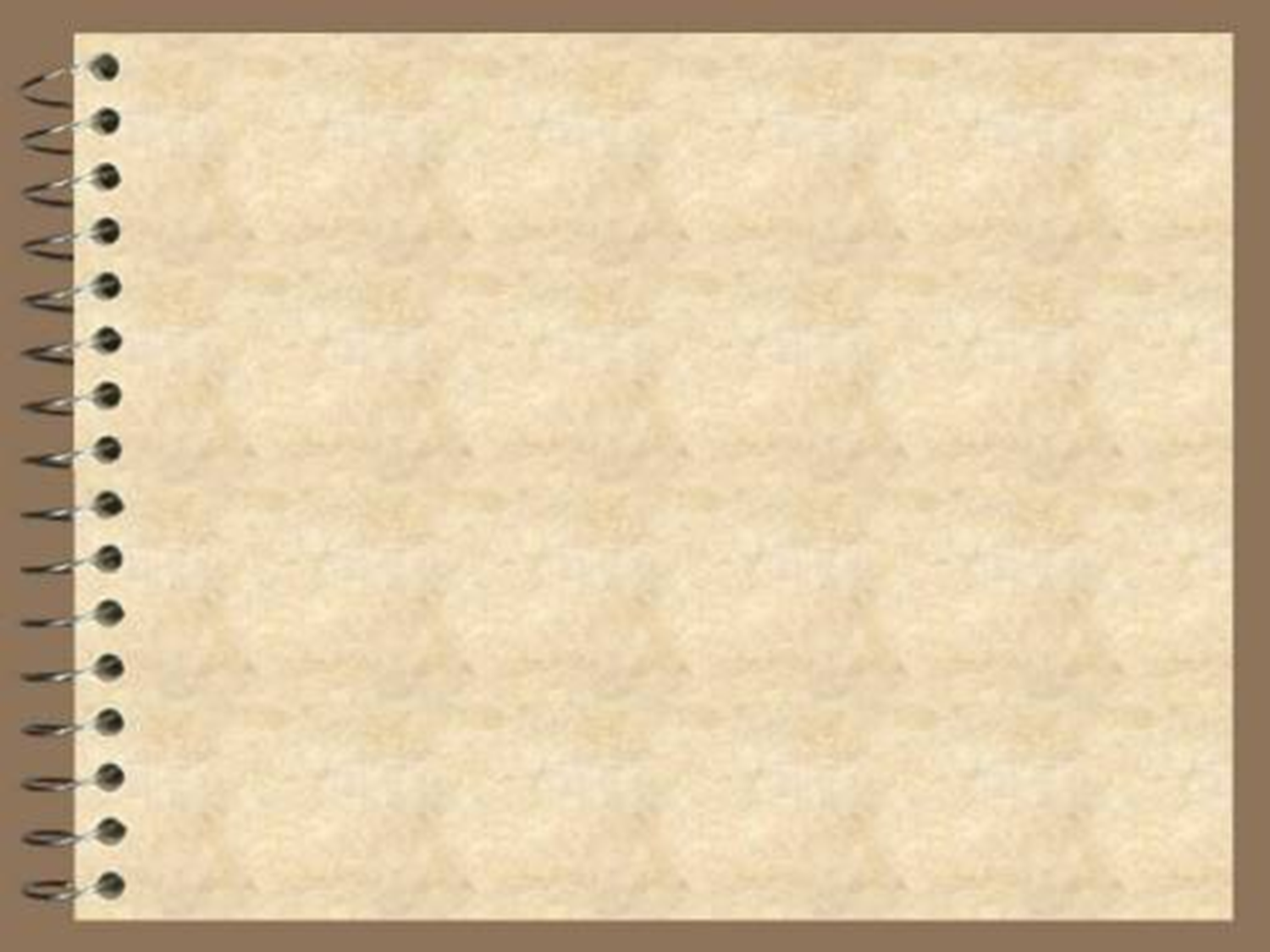 ИЮЛЬ
3 июля - 130 лет со дня рождения Франца Кафки (1883-1924), австрийского писателя
4 июля – 95 лет со дня рождения Павла Давыдовича Когана (1918-1942), российского поэта
5 июля – 110 лет со дня рождения Владимира Григорьевича Сутеева, русского писателя, художника-иллюстратора
5 июля – 55 лет со дня рождения Андрея Алексеевича Усачёва (род. 1958 г.), российского детского писателя
10 июля – 95 лет со дня рождения Джеймса Олдриджа (род. 1918 г.), английского писателя
13 июля – 85 лет со дня рождения Валентина Саввича Пикуля (1928-1990), российского писателя
14 июля – 270 лет со дня рождения Гавриила Романовича Державина (1743-1816), русского поэта
14 июля – 85 лет со дня рождения Нодара Владимировича Думбадзе (1928-1984), грузинского писателя
16 июля – 85 лет со дня рождения Андрея Дмитриевича Дементьева (род. 1928 г.), российского поэта
16 июля – 90 лет со дня рождения Роберта Шекли (1928-2005), американского писателя
18 июля – 80 лет со дня рождения Евгения Александровича Евтушенко (род. 1933 г.), российского поэта
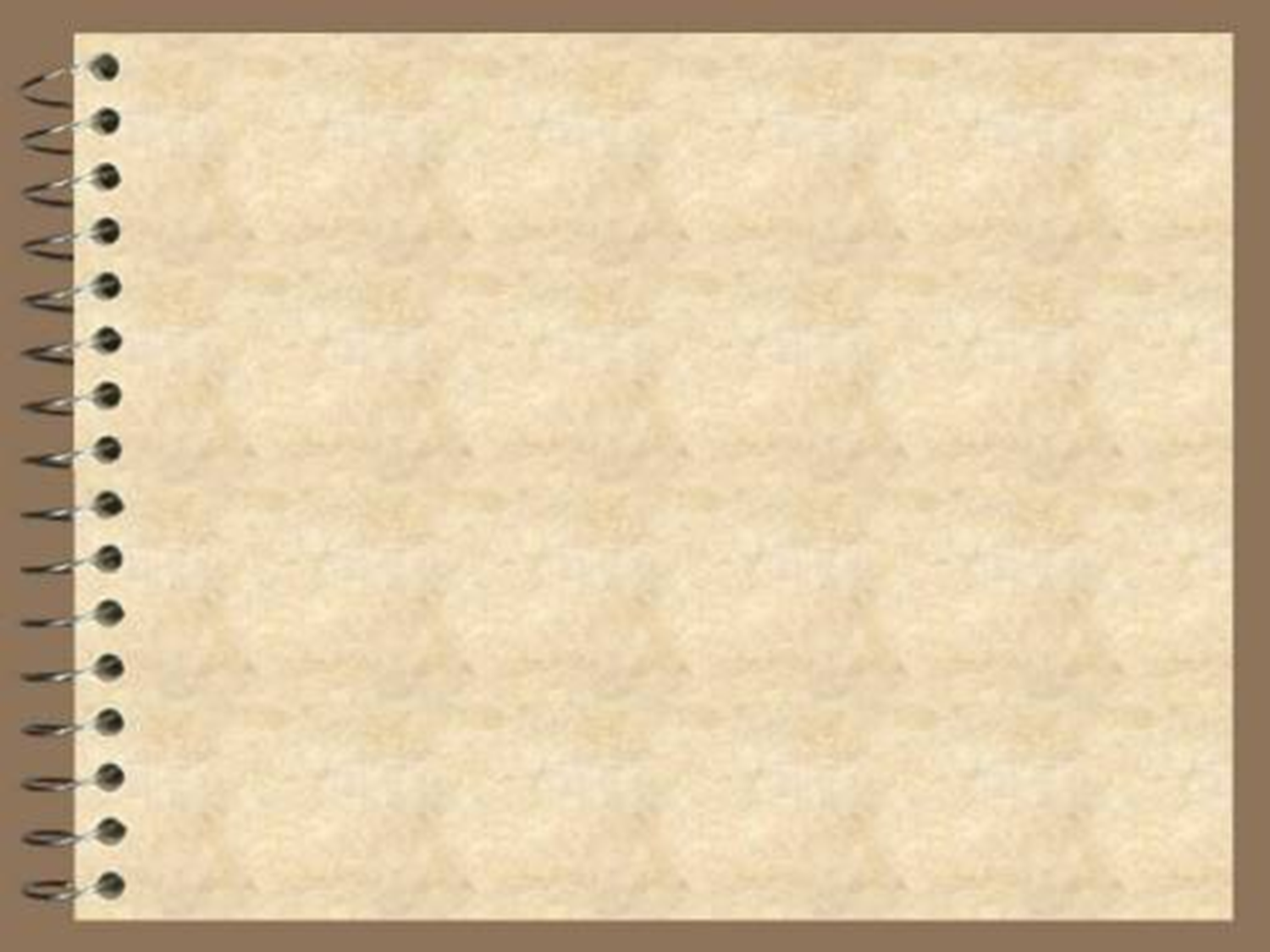 ИЮЛЬ
19 июля – 120 лет со дня рождения Владимира Владимировича Маяковского (1893-1930), русского поэта
19 июля – 110 лет со дня рождения Ольги Ивановны Высотской (1903-1970), российской писательницы
20 июля – 110 лет со дня рождения Георгия Алексеевича Скребицкого (1903-1964), российского писателя
21 июля – 115 лет со дня рождения Леонида Сергеевича Соболева (1898-1971), русского писателя
22 июля – 135 лет со дня рождения Януша Корчака (1878-1942), польского писателя и педагога
24 июля – 185 лет со дня рождения Николая Гавриловича Чернышевского (1828-1889), русского писателя, литературного критика
25 июля – 90 лет со дня рождения Марии Кристины Грипе (род. 1923 г.), шведской писательницы
27 июля – 160 лет со дня рождения Владимира Галактионовича Короленко (1853-1921), русского писателя, публициста
29 июля – 95 лет со дня рождения Владимира Дмитриевича Дудинцева (1918-1998), российского писателя
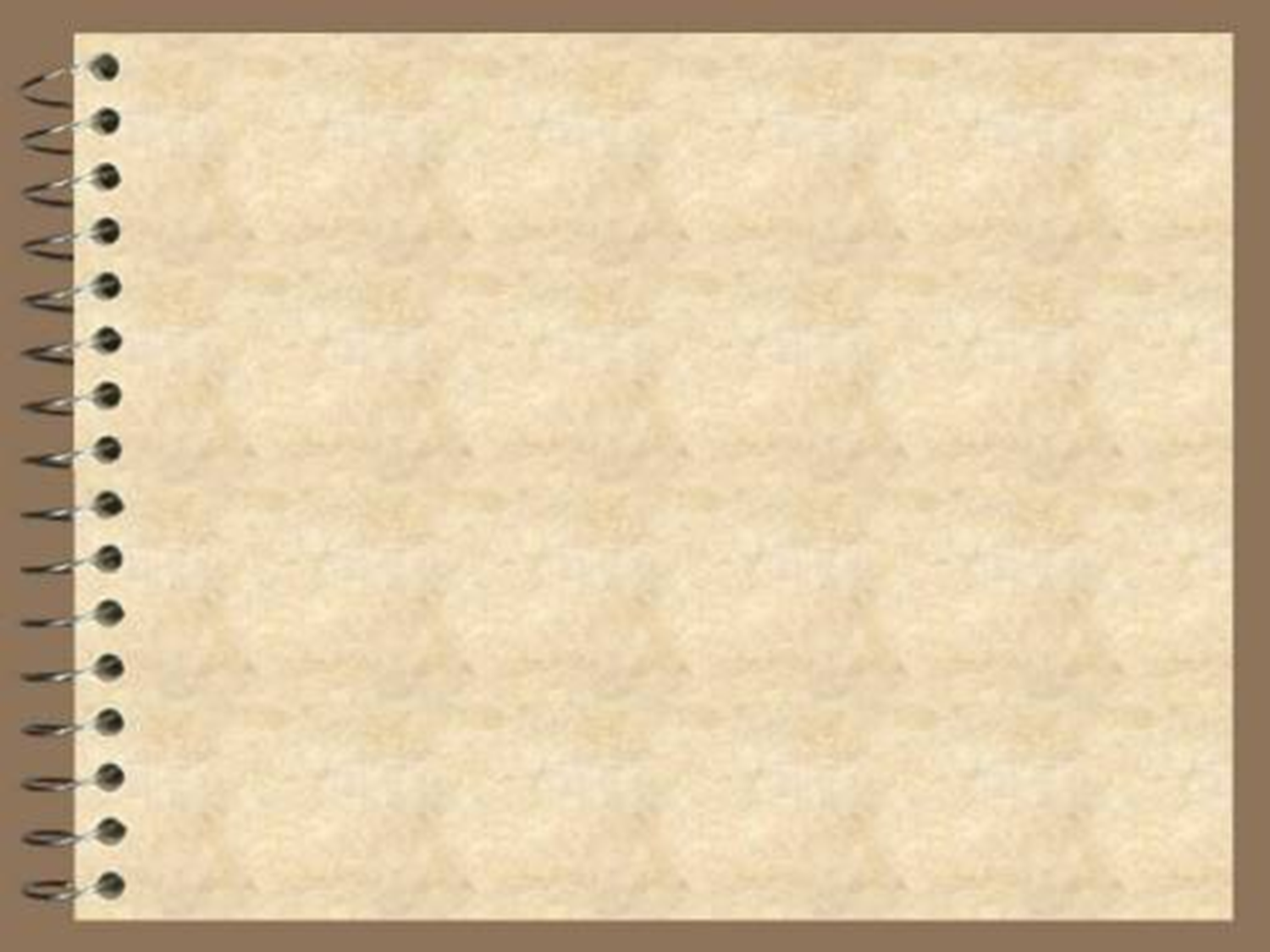 АВГУСТ
8 августа – 115 лет со дня рождения Василия Ивановича Лебедева-Кумача (1898-1949), российского поэта
11 августа – 210 лет со дня рождения Владимира Фёдоровича Одоевского (1803-1869), русского писателя, музыкального критика, деятеля русской культуры
15 августа – 135 лет со дня рождения Раисы Адамовны Кудашевой (1878-1964), русской поэтессы, автора слов песни «В лесу родилась ёлочка»
15 августа – 155 лет со дня рождения Эдит Несбит (1858-1924), английской писательницы
17 августа – 215 лет со дня рождения Антона Антоновича Дельвига (1798-1831), русского поэта
17 августа – 80 лет со дня рождения Сергея Ивановича Сивоконя (род. 1933 г.), российского литературного критика детской литературы
20 августа – 195 лет со дня рождения Эмилии Бронте (Эллис Белл) (1818-1848), английской писательницы, поэтессы
21 августа – 100 лет со дня рождения Виктора Сергеевича Розова (1913-2004), русского писателя и драматурга
22 августа – 105 лет со дня рождения Леонида Пантелеева (1908-1987), русского писателя
26 августа – 100 лет со дня рождения Александра Борисовича Чаковского (1913-1994), российского писателя
31 августа – 105 лет со дня рождения Уильяма Сарояна (1908-1981), американского писателя
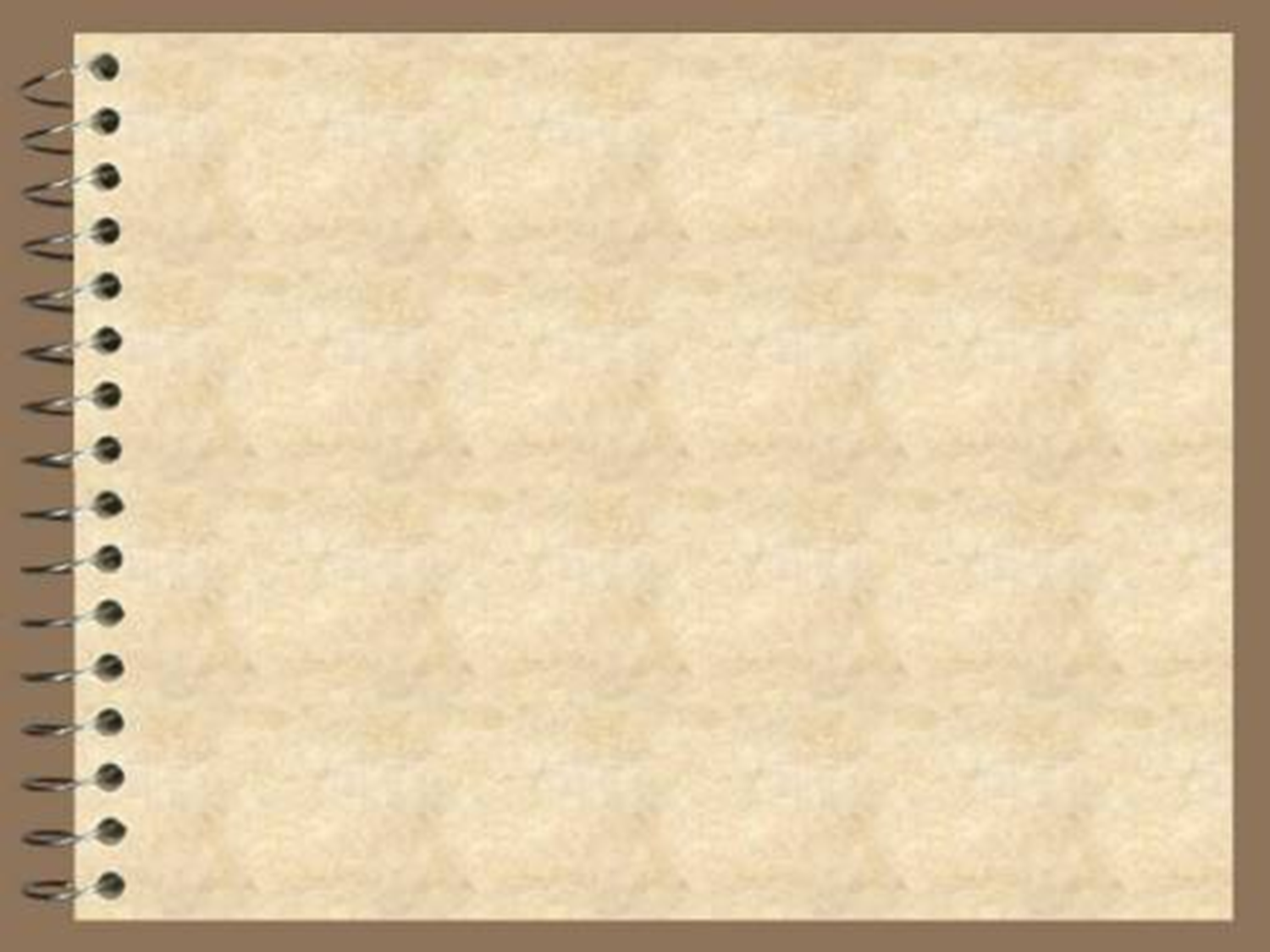 СЕНТЯБРЬ
230 лет со дня рождения Надежды Андреевны Дуровой (1783-1866), участницы Отечественной войны 1812 года, русской писательницы
3 сентября – 80 лет со дня рождения Натальи Игоревны Романовой (1933-2005), российской писательницы
7 сентября – 90 лет со дня рождения Эдуарда Аркадьевича Асадова (1923-2004), российского поэта
8 сентября – 90 лет со дня рождения Расула Гамзатовича Гамзатова (1923-2003), аварского поэта
9 сентября – 95 лет со дня рождения Бориса Владимировича Заходера (1918-2000), российского поэта и переводчика
9 сентября – 185 лет со дня рождения Льва Николаевича Толстого (1828-1910), русского писателя
11 сентября – 90 лет со дня рождения Григория Яковлевича Бакланова (1923-2009), российского писателя
15 сентября – 400 лет со дня рождения Франсуа де Ларошфуко (1613-1680), французского писателя и мыслителя
19 сентября – 60 лет со дня рождения Дины Ильиничны Рубиной (род. 1953 г.), российской писательницы (ныне живущей в Израиле)
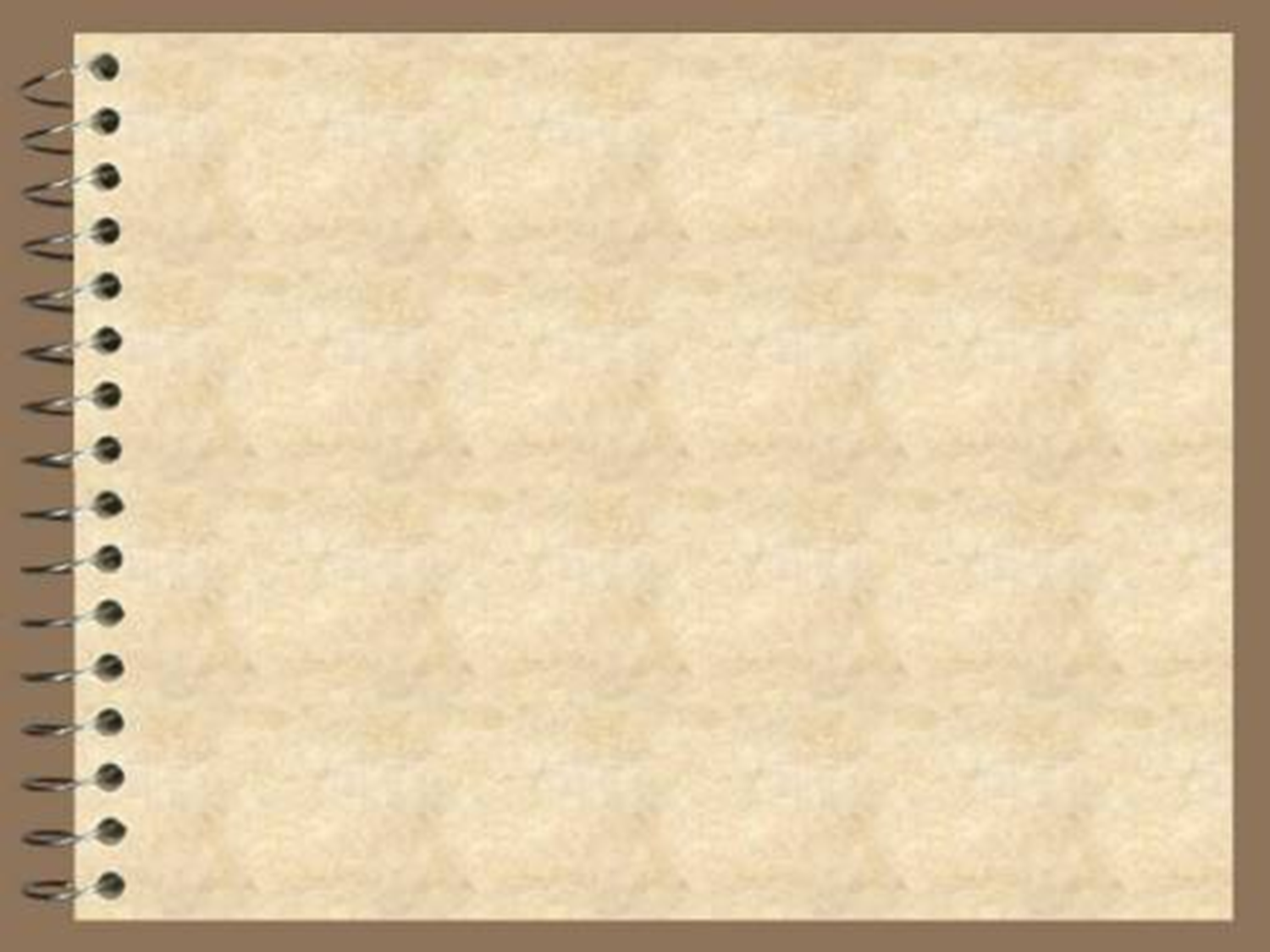 СЕНТЯБРЬ
20 сентября – 85 лет со дня рождения Генриха Вениаминовича Сапгира (1928-1999), российского поэта
23 сентября – 120 лет со дня рождения Алексея Фёдоровича Лосева (1893-1988), русского философа
23 сентября – 305 лет со дня рождения Антиоха Дмитриевича Кантемира (1708-1744), русского поэта, основоположника классицизма в литературе и поэзии
24 сентября – 115 лет со дня рождения Георгия Петровича Шторма (1898-1978), российского писателя
26 сентября – 90 лет со дня рождения Александра Петровича Межирова (1923-2009), российского поэта
27 сентября – 210 лет со дня рождения Проспера Мериме (1803-1870), французского писателя
28 сентября – 105 лет со дня рождения Ираклия Луарсабовича Андроникова (1908-1990), российского писателя и литературоведа
28 сентября – 95 лет со дня рождения Василия Алексеевича Сухомлинского (1918-1970), российского педагога
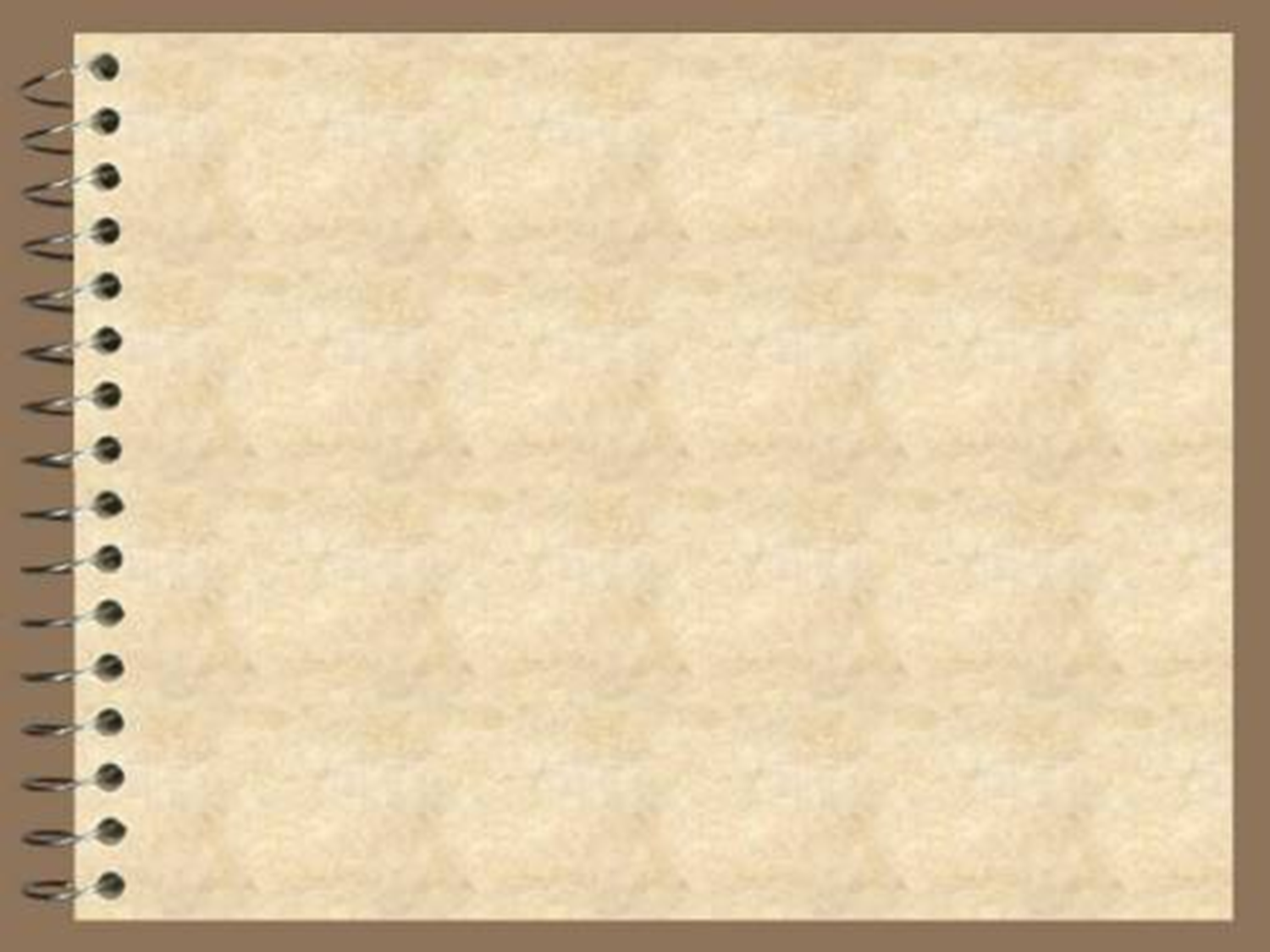 ОКТЯБРЬ
3 октября – Есенинский праздник поэзии
3 октября – 140 лет со дня рождения Вячеслава Яковлевича Шишкова (1873-1945), русского писателя
3 октября -140 лет со дня рождения Ивана Сергеевича Шмелёва (1873-1950), русского писателя
5 октября – 300 лет со дня рождения Дени Дидро (1713-1784), французского философа
8 октября – 190 лет со дня рождения Ивана Сергеевича Аксакова (1823-1886), русского писателя, публициста, идеолога славянофильства
10 октября – 150 лет со дня рождения Владимира Афанасьевича Обручева (1863-1956), русского геолога, географа, писателя
14 октября – 75 лет со дня рождения Владимира Петровича Крапивина (род. 1938 г.), российского писателя
19 октября – 95 лет со дня рождения Александра Аркадьевича Галича  (1918-1977), российского поэта, писателя, сценариста и драматурга
22 октября – 90 лет со дня рождения Николая Константиновича Доризо (1923-2011), российского поэта
25 октября – 170 лет со дня рождения Глеба Ивановича Успенского (1843-1902), русского писателя
29 октября – 95 лет со дня рождения Михаила Кузьмича Луконина (1918-1976), российского поэта
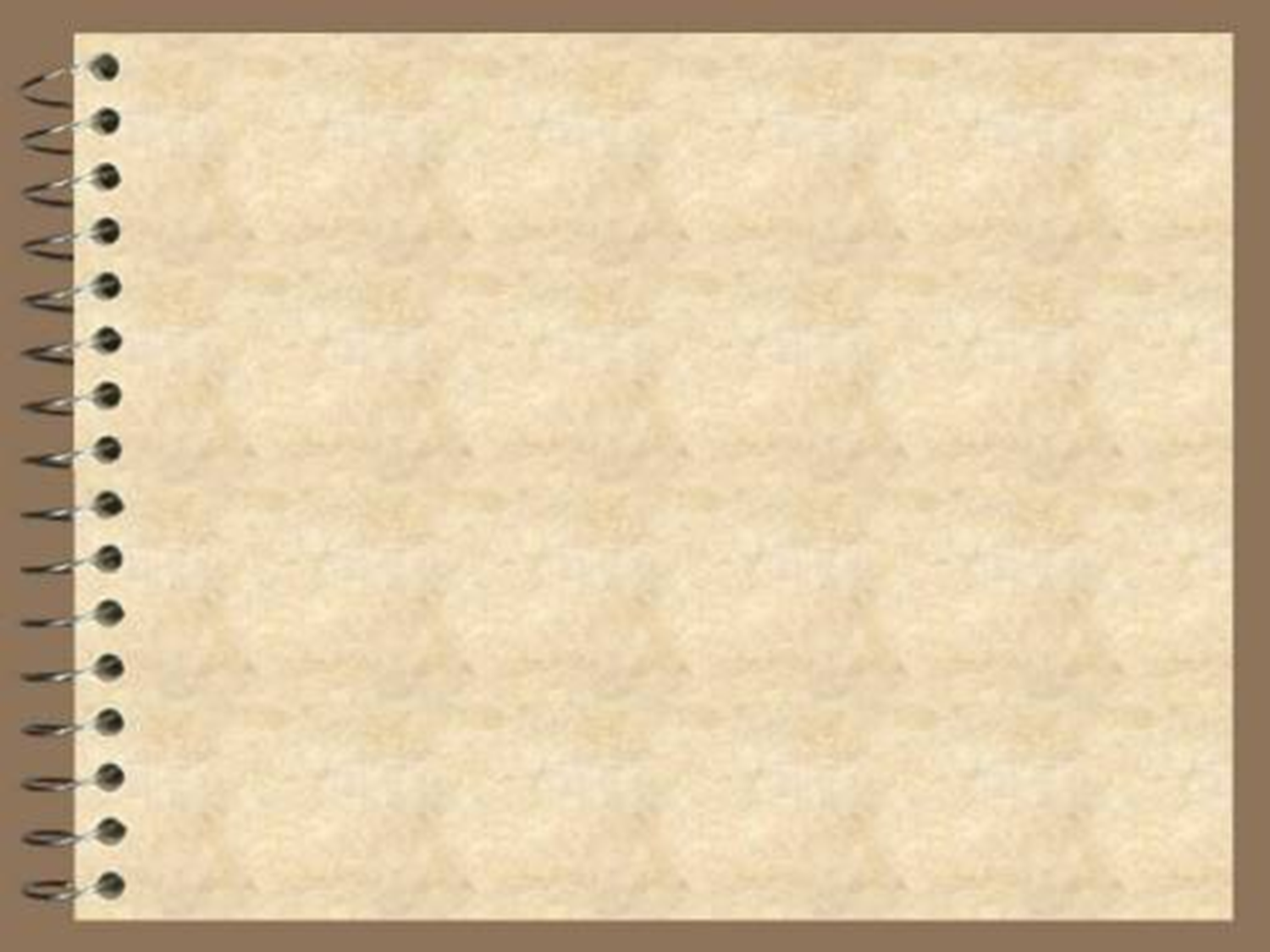 НОЯБРЬ
1 ноября – 55 лет со дня рождения Марии Васильевны Семёновой (род. 1958 г.), российской писательницы
6 ноября – 195 лет со дня рождения Андрея Печерского (П.И.Мельникова) (1818-1883), русского писателя
7 ноября – 100 лет со дня рождения Альбера Камю (1913-1960), французского писателя
9 ноября – 195 лет со дня рождения Ивана Сергеевича Тургенева (1818-1883), русского писателя, поэта, драматурга
20 ноября – 155 лет со дня рождения Сельмы Лагерлёф (1858-1940), шведской писательницы
23 ноября – 105 лет со дня рождения Николая Николаевича Носова (1908-1976), российского писателя
29 ноября – 115 лет со дня рождения Клайва Степлза Льюиса (1898-1963), английского писателя
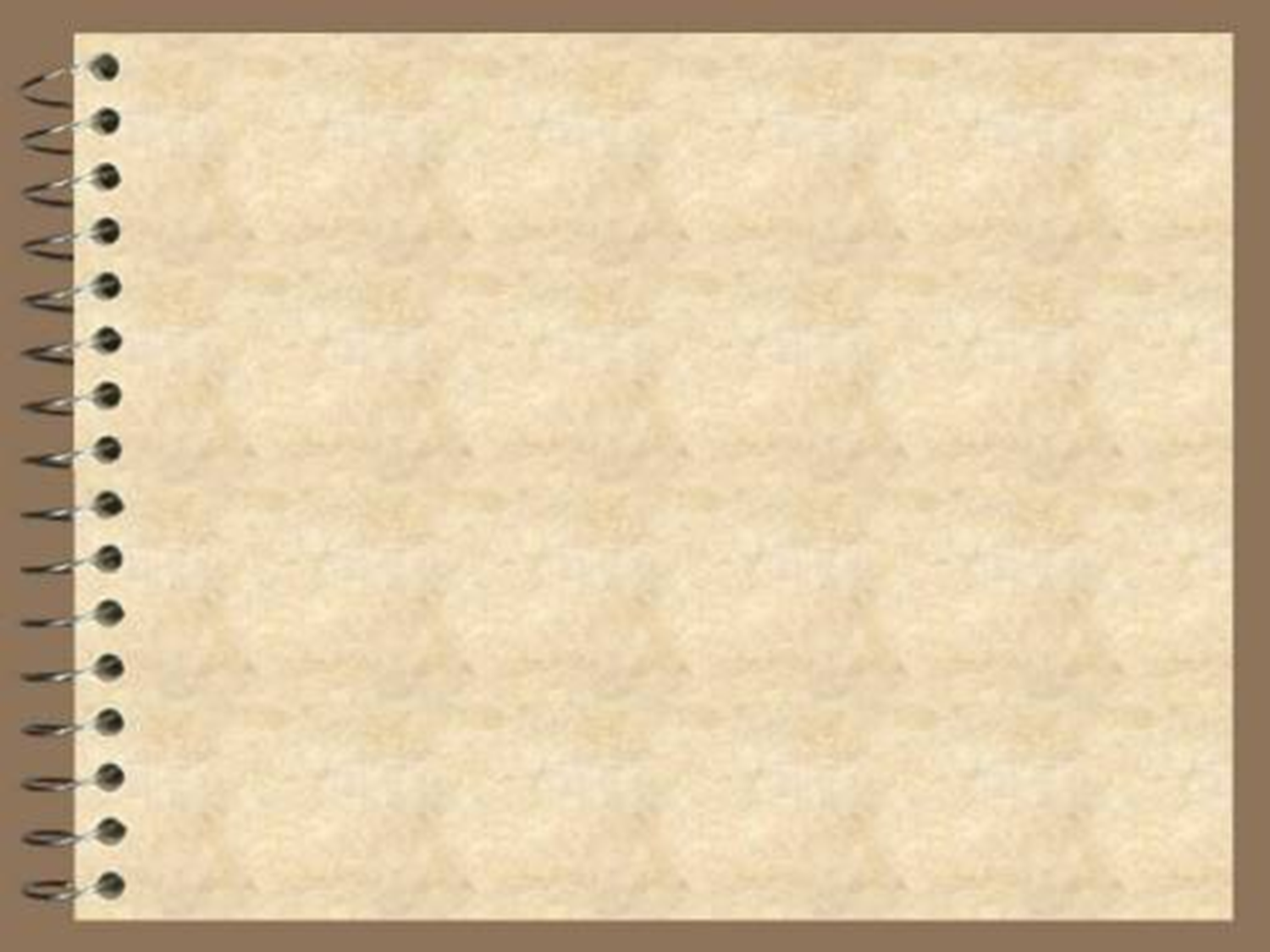 ДЕКАБРЬ
1 декабря – 100 лет со дня рождения Виктора Юзефовича Драгунского (1913-1972), российского писателя
5 декабря – 210 лет со дня рождения Фёдора Ивановича Тютчева (1803-1873), русского поэта
6 декабря – 200 лет со дня рождения Николая Платоновича Огарёва (1813-1877), русского писателя, поэта, публициста
6 декабря – 70 лет со дня рождения Олега Евгеньевича Григорьева (1943-1992), российского детского поэта
8 декабря – 160 лет со дня рождения Владимира Алексеевича Гиляровского (1853-1935), русского писателя
9 декабря – 165 лет со дня рождения Джоэля Чэндлера Харриса (1848-1908), американского писателя
11 декабря – 95 лет со дня рождения Александра Исаевича Солженицына (1918-2008), российского писателя
12 декабря – 85 лет со дня рождения Чингиза Айтматова (1928-2008), киргизского писателя
13 декабря – 140 лет со дня рождения Валерия Яковлевича Брюсова (1873-1924), русского поэта, писателя, литературоведа
13 декабря – 110 лет со дня рождения Евгения Петровича Петрова (1903-1942), российского писателя
15 декабря – 90 лет со дня рождения Якова Лазаревича Акима (род. 1923 г.), российского поэта
24 декабря – 215 лет со дня рождения Адама Мицкевича (1798-1855), польского поэта